МДК 03.01. Техника оформительских работТема 3.4: Приёмы стилизации элементовТема урока: Выполнение трансформации животных форм.
по профессии 
54.01.01 Исполнитель художественно-оформительских работ

Преподаватель: Ахатова Регина Маратовна
Учебная задача: Выполнить декоративную зарисовку, стараясь создать выразительный и узнаваемый образ, используя различные варианты декора.
Стилизация – это декоративное обобщение и выделение характерных особенностей объектов с помощью ряда условных приемов.
Различные варианты декора
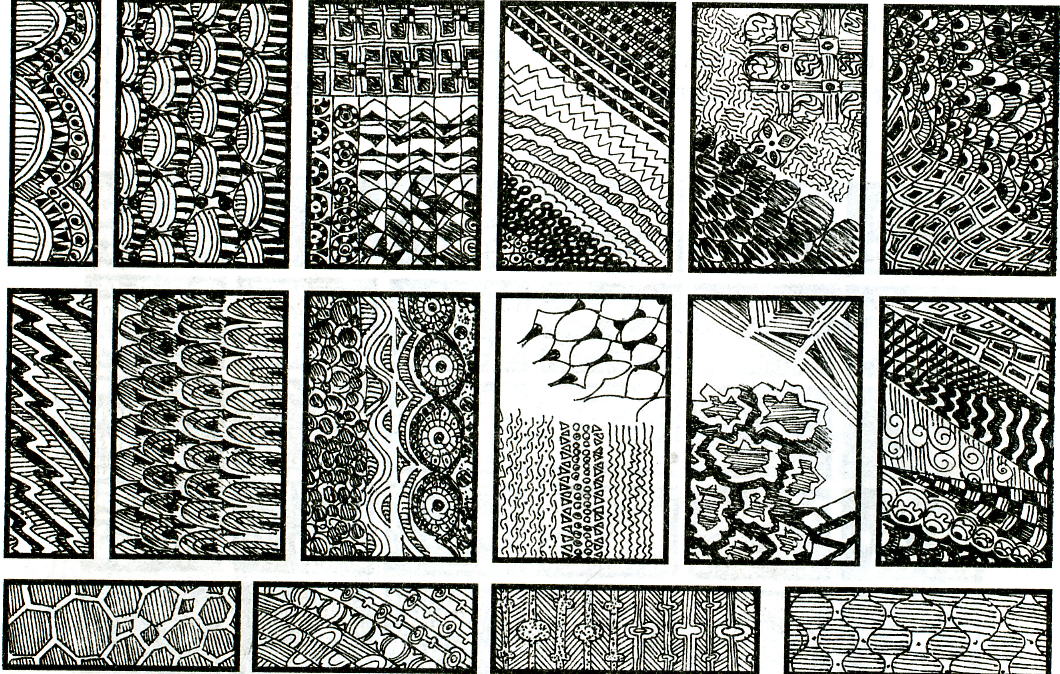 Примеры стилизации животного мира.
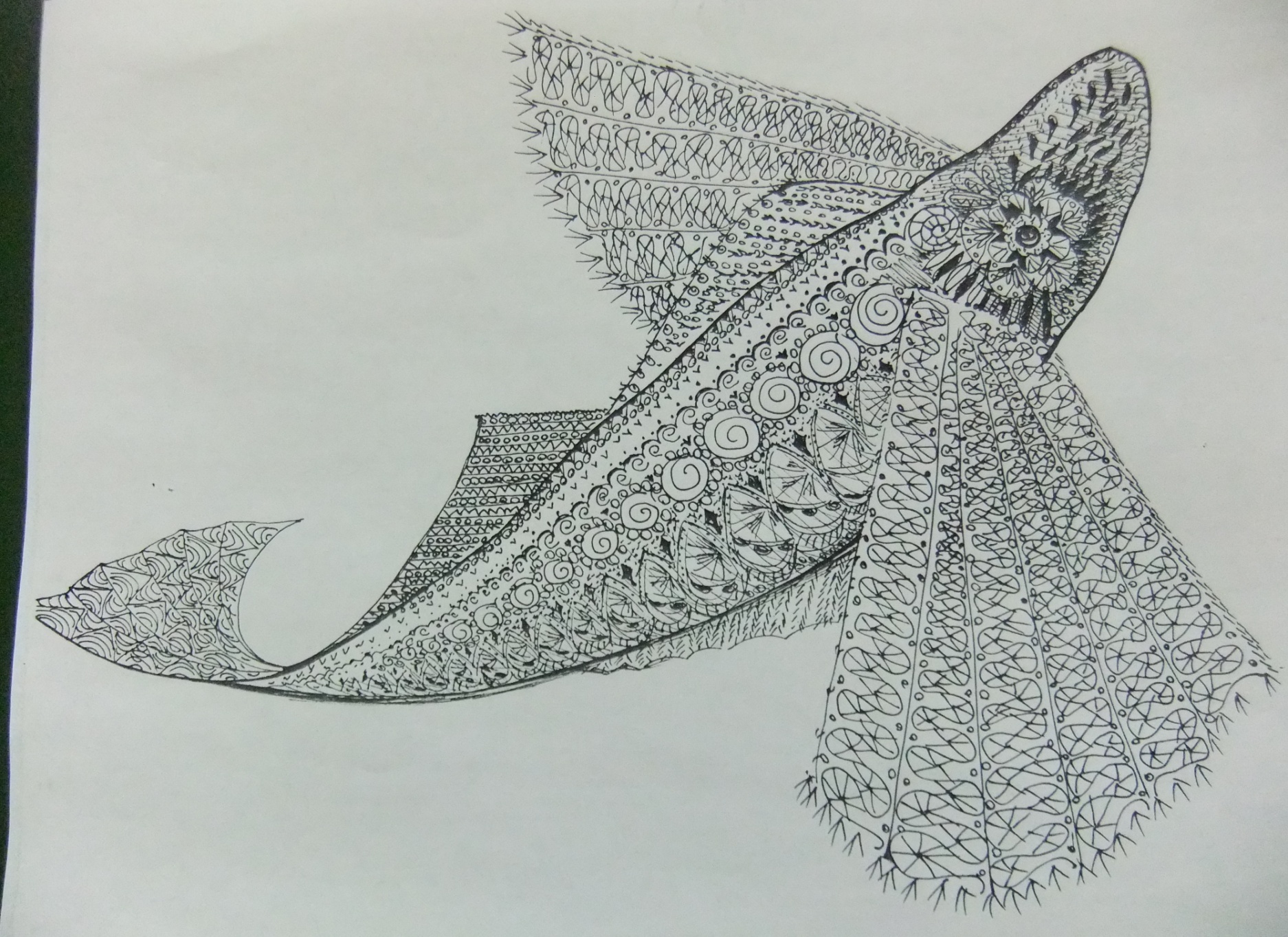 Поэтапное выполнение работы
(на примере хамелеона и черепахи)
1 этап – выполнение эскиза
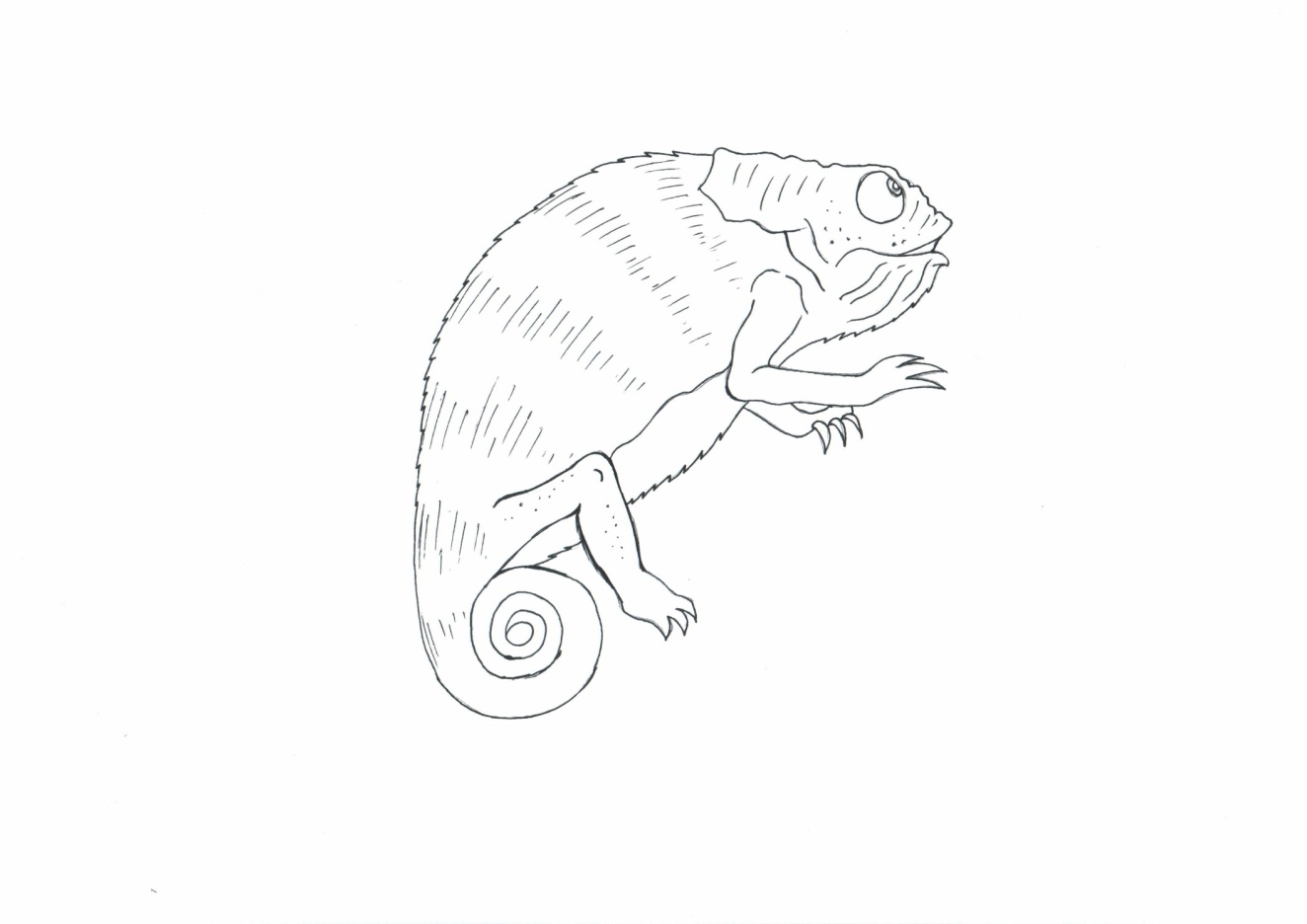 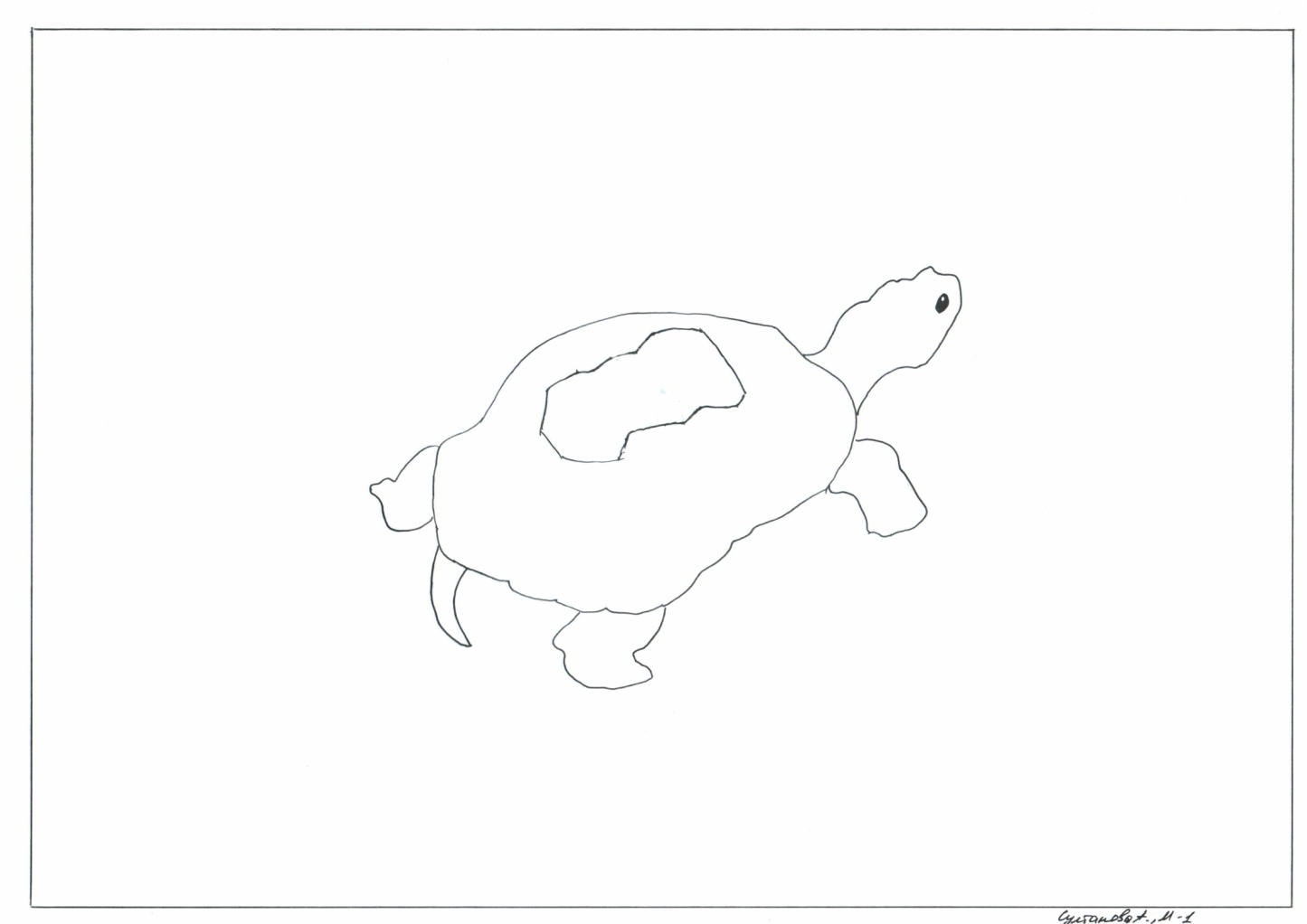 2 этап – деление контура по форме на части для декора
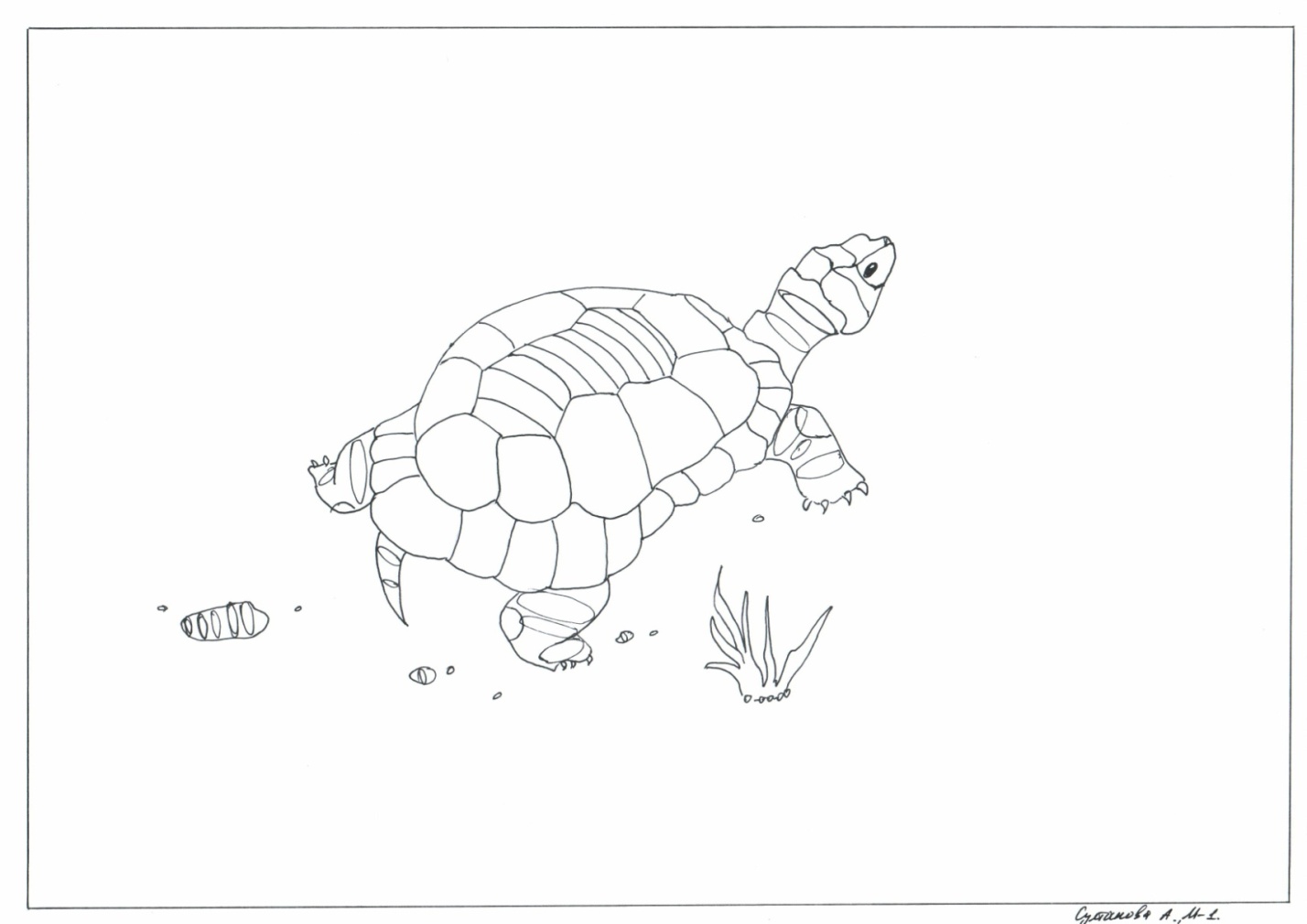 3 этап - нанесение декора
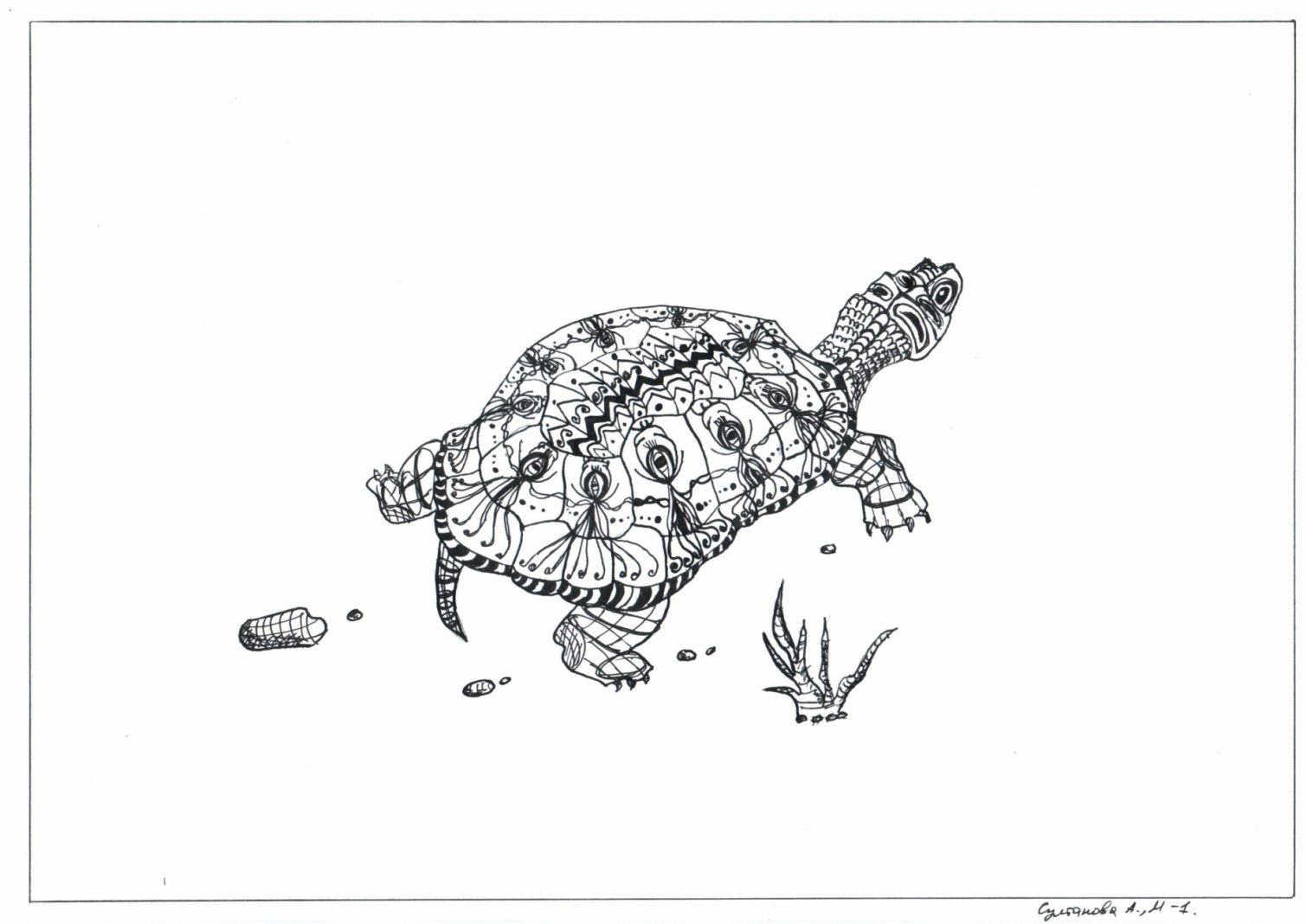 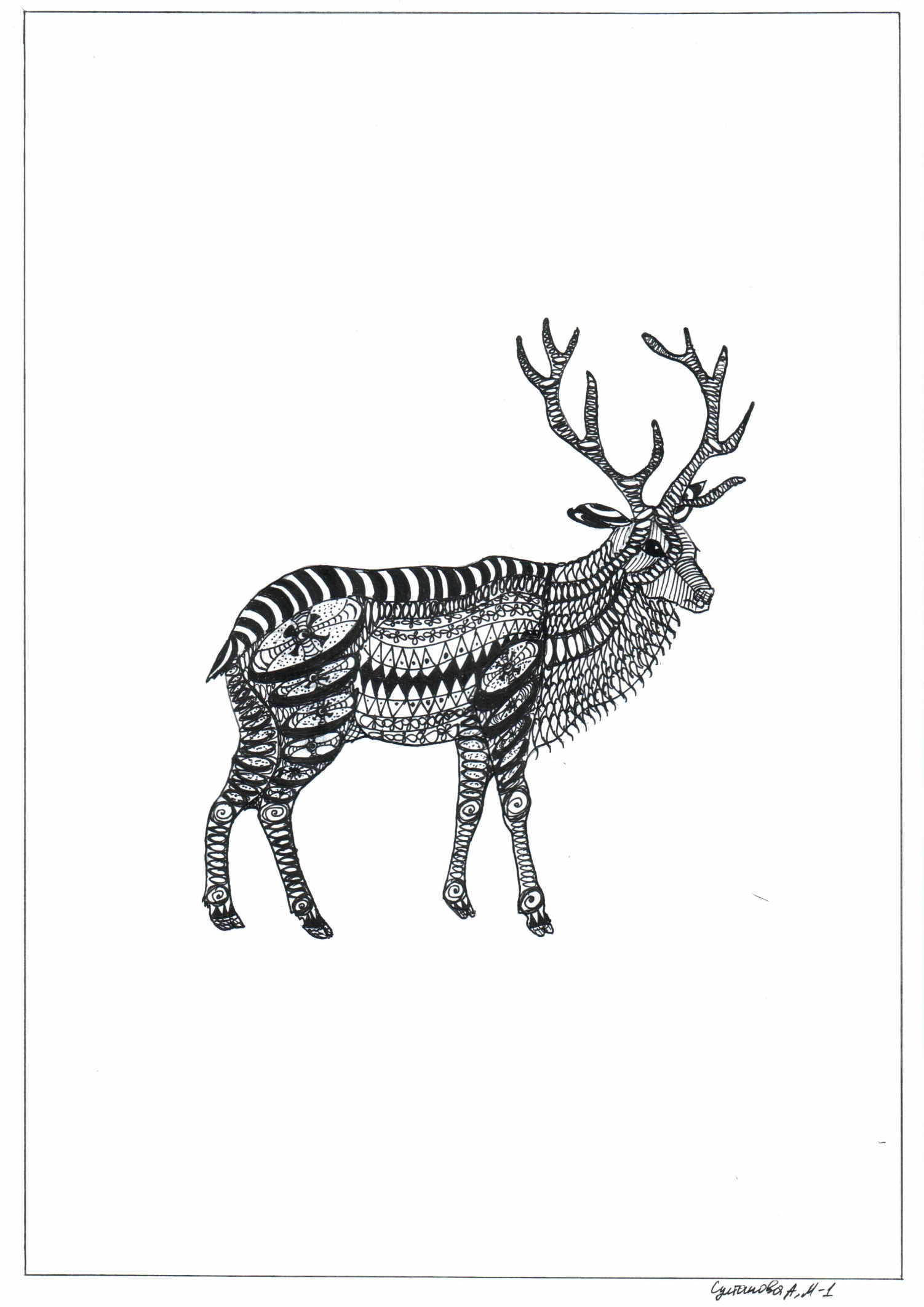 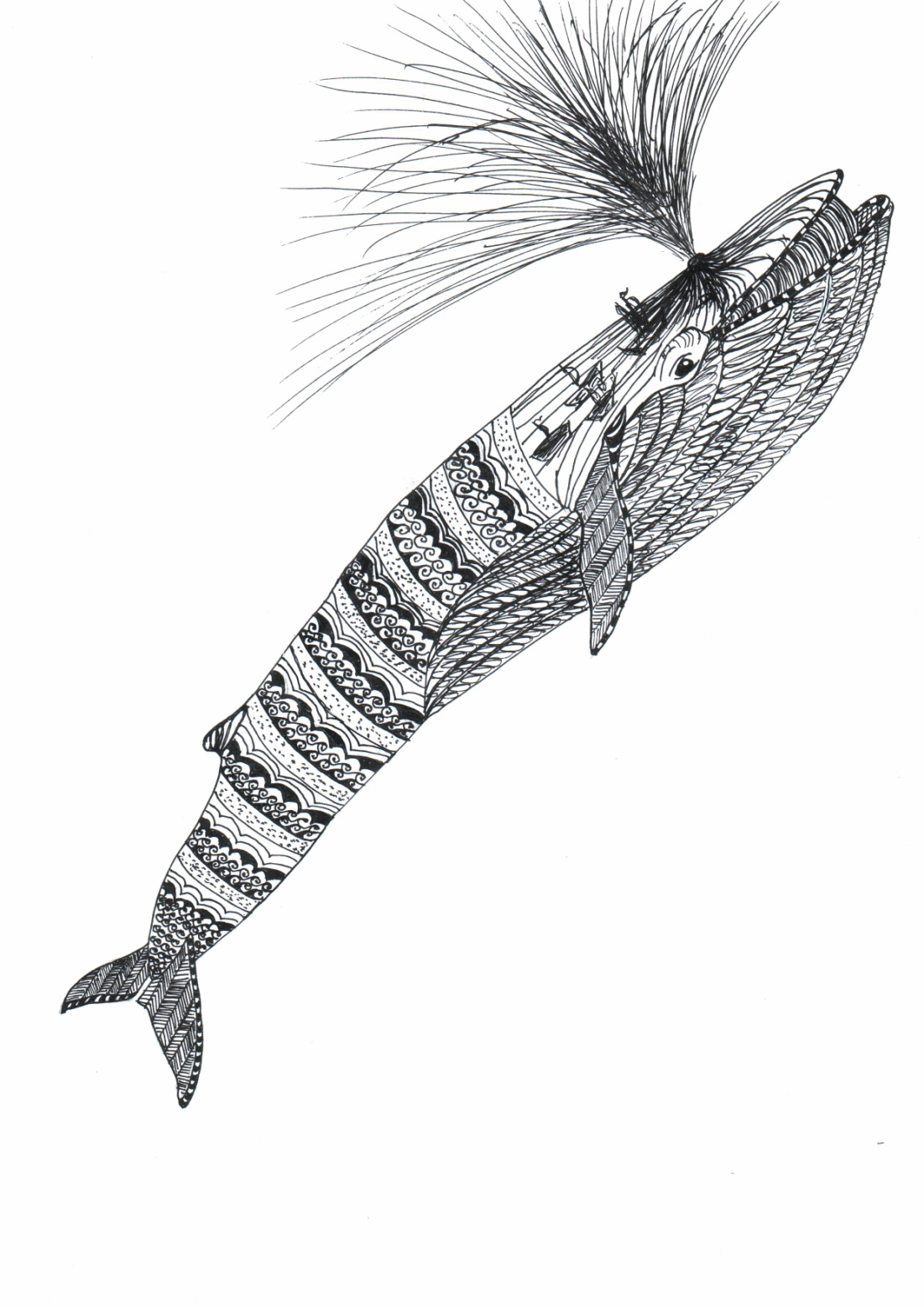 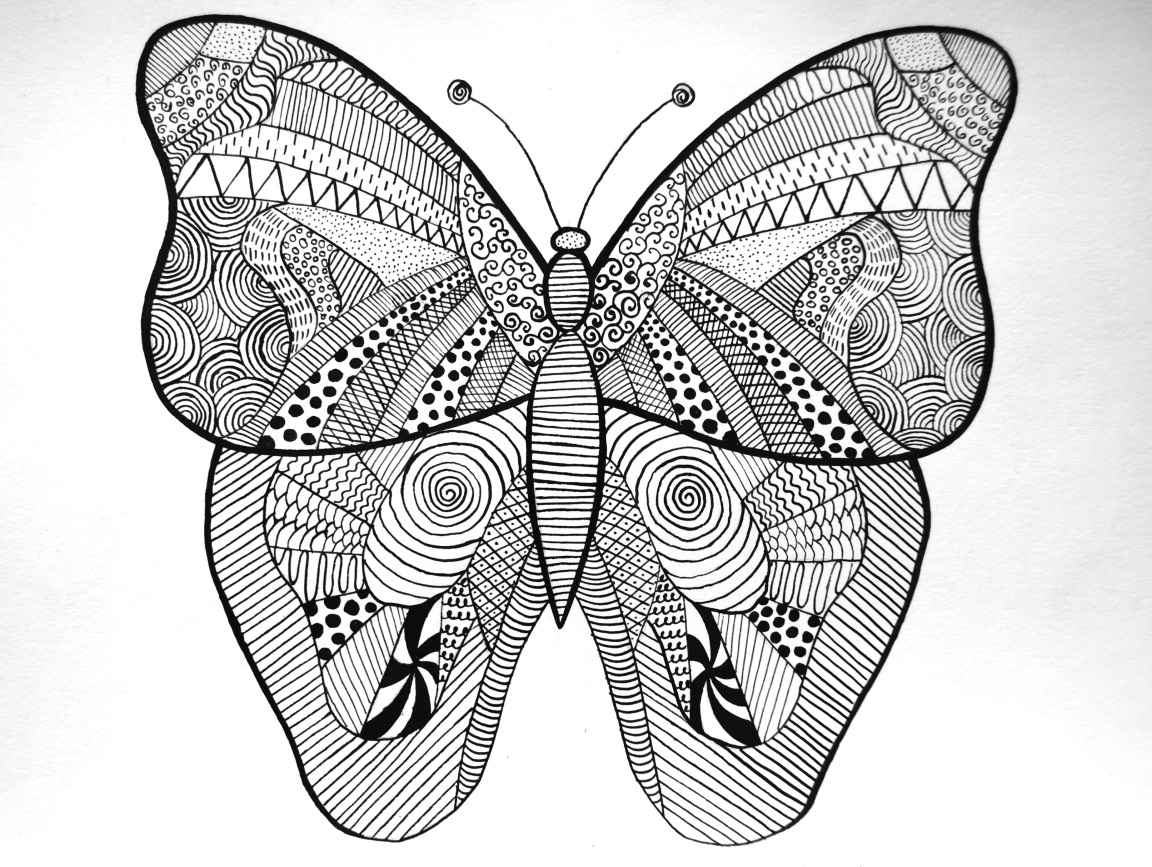 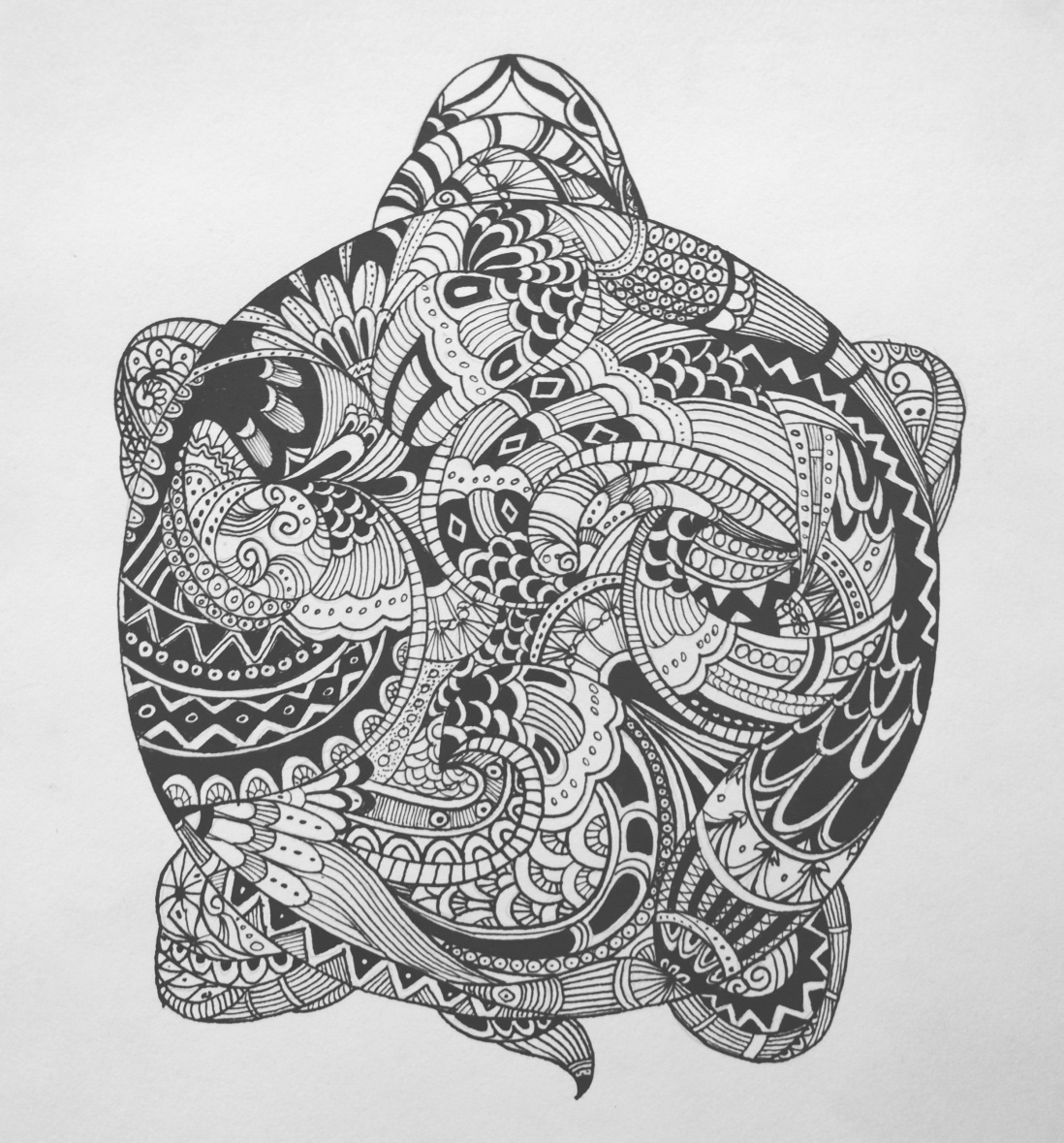 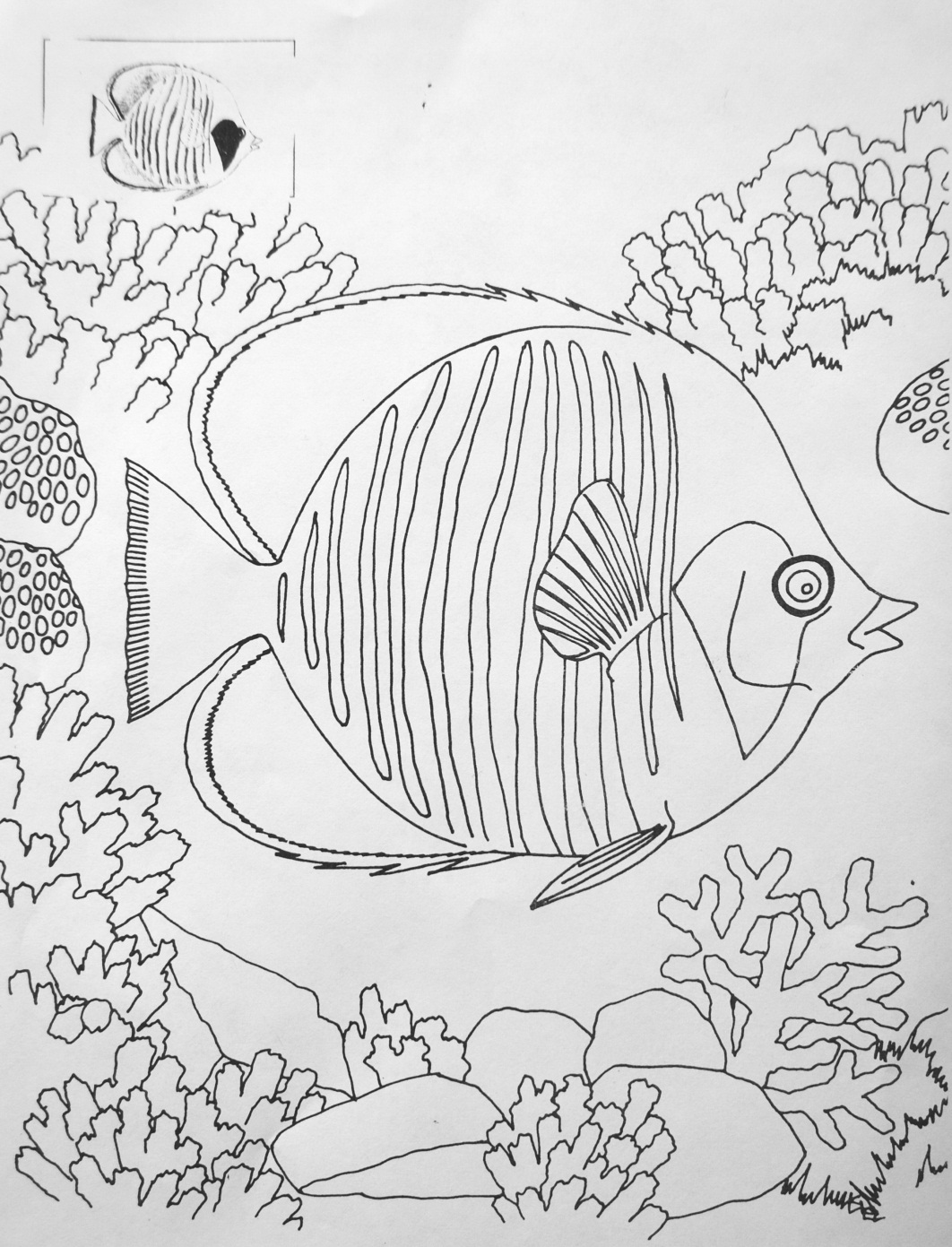 Домашнее задание: 
Завершить композиционное решение рыбы дополнением растительных изображений (водоросли, кораллы 
и т. д.)